Interkulturní aspekty práce s cizinci
Thi Thanh Vu, Diecézní Charita Brno
[Speaker Notes: Když jsem přijela do české republiky, přečetla jsem si článek, který byl přeložen do vietnamského jazyka. V článku byl obrázek, jak se malá holčička hrabe ve vlasech svojí babičky a pod tím byl nápis, Vietnamci přenášejí vši. Tehdy byl první moment, kdy jsem poznala, co je interkulturní rozdíl. Jak čas plynul a já se naučila trochu česky, byla jsem donucena chodit na tlumočení po různých úřadech. To ve mně vyvolával pocit ponížení a bezmoc, jelikož jsem nerozuměla, co po mě rodiče chtějí a zase naopak, co úředník po mě chtěl. Tehdy jsem si přála, aby na úřadech byl někdo, kdo by mi pomohl. Někdo, jako interkulturní tlumočník. 
 
Jmenuji se Thi Thanh Vu a jsem vietnamský interkulturní pracovník. V současné době pracuji v Diecézní Charitě Brno.]
Diecézní charita Brno
Služby pro cizince
Odborné sociální poradenství a právní poradenství
Doučování českého jazyka
Asistence a tlumočení na všech institucích JMK
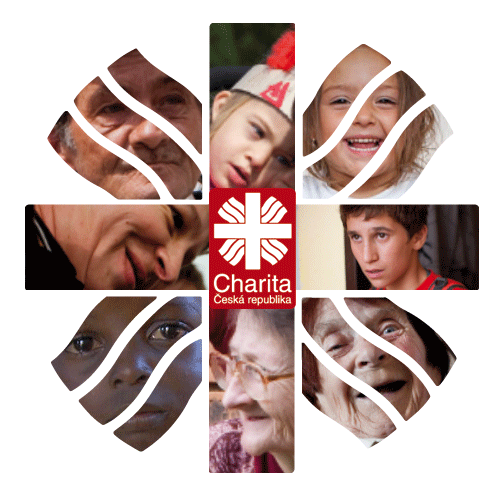 [Speaker Notes: Jsem si jistá, že každý z nás zná nevládní a neziskovou organizaci DCHB. DCHB poskytuje mnoho služeb a jedním z nich jsou služby pro cizince.  Poskytujeme služby všem cizincům, a to bez ohledu na příslušnost k rase, národnosti, náboženskému vyznání. Naším posláním je napomáhat k usnadnění a zefektivnění integrace cílové skupiny do majoritní společnosti. Cizincům poskytujeme odborné a sociální poradenství, právní poradenství, doučování českého jazyka a asistenci a tlumočení na všech institucích JMK. Ke zlepšení komunikace využíváme interkulturní pracovníky.]
Poradenství na dchb
Poskytujeme poradenství ohledně:
Pobytových oprávnění
Vyhledávání lékařů
Vyhledávání bydlení
Žádost o státní sociální podporu - rodičovský příspěvek, přídavek na děti,..
Tam, kde je jazyková bariéra
Interkulturní pracovníci DCHB
Vietnamský, ukrajinský, ruský, mongolský IP
Interkulturní pracovník
Komunitní tlumočení
most mezi 2 kulturami
dodržovat zásady IP – nestrannost, lidská důstojnost, tolerance, spravedlivý, motivovat klienty
[Speaker Notes: IP by měl být most mezi dvěma kulturami. Interkulturní pracovník by nejen měl mít jazykovou vybavenost, ale také znát obě kultury. Měl by zasahovat tehdy, kdy dochází k nedorozumění a tím zlepšit integraci cizince do společnosti. Existují mnoho kodexů IP, avšak nejdůležitější považuji nestrannost
V současné době má DCHB vietnamského, ukrajinského, ruského, mongolského IP. Avšak naši IP zvládají také další světové jazyky.]
[Speaker Notes: Abychom si upřesnili, co IP obnáší, podívejme se na tenhle obrázek. V současné době už mnoho lidí ze západu umí používat hůlky, avšak používají to správně? Pojďme se podívat na tyto obrázky. Co bychom neměli dělat, při stolování v asijské kultuře. Příklady
Chtěla jsem vám na tohle ukázat, že umět zvednout jídlo pomocí hůlek nestačí a stejně tak, umět jazyk taky ne a je potřeba vědět i danou kulturu.]
Rozvoj interkulturní práce v brně
Velmi těžké začátky
Syndrom vyhoření
Profesní x osobní život
Klienti začali chodit do cizinecké poradny   →   První krok integrace
[Speaker Notes: Před 3 lety zde žádný interkulturní pracovník neexistoval. Začátek byl velmi těžký, hlavně z úhlu vietnamské komunity. Vietnamci nejsou zvyklí si vyřizovat svoje problémy sami a využívají k tomu zprostředkovatelé, o kterých si povíme později. Vietnamci jsou zvyklí za veškeré úkony platit, a proto bylo na začátku velmi těžké přesvědčit klienty, že jsou služby kvalitní, i přesto, že jsou poskytovány zdarma. Trvalo několik měsíců, kdy jsem obcházela vietnamské prodejny v JMK a propagovala naši službu. Pamatuji si na jejich výrazy, kdy jsem řekla větu, že služby jsou poskytovány zcela zdarma.  Po několika měsíců se první klienti začali ozývat. Zpočátku volali o víkendu, po nocích, zkratka mimo pracovní doby. Služba se pomalu rozšířila mezi Vietnamskou komunitu, včetně všech institucí. Dnes můžu s radostí říci, že se nám nejen ozývají klienti, ale také úředníci, učitelé, lékaři, policie a jiné instituce. I přesto, že služba v současné době funguje velmi dobře, zažila jsem určité chvíle, kdy jsem se blížila k syndromu vyhoření. Jelikož jsem sama Vietnamka, zpočátku bylo velmi těžké rozlišit svůj osobní a profesní život. Ve vietnamské kultuře je totiž velmi nezdvořilé neodpovídat na kladené dotazy starším osobám. Také jsem zvedala telefon klientům vždy, když zazvonil, protože jsem o klienty nechtěla přijít. Za svůj největší úspěch považuji to, že jsem naučila vietnamské klienty navštěvovat cizineckou poradnu, jelikož to považuji za první krok k efektivní integraci do společnosti.]
Tlumočení na institucích
Tlumočení ve škole
Tlumočení v PPP
Tlumočení na OAMP
Tlumočení na MMB
Tlumočení na ÚP
Tlumočení OSPOD
Tlumočení ve škole
Tlumočení na třídních schůzkách
Pomoc při komunikaci s rodiči
Překlad dokumentů potřebných k integraci žáka s OMJ do třídy
Zprostředkování kurzů českého jazyka a integračních aktivit
Příklad:
Holčička vietnamského původu dostane 5 z předmětu prvouka. Druhý den přijde do školy a pořád brečí a sděluje, že se bojí svých rodičů. Následně byla sjednána schůzka, kde byl kontaktován IP.  Byl zjištěn, že holčička dostala 5 z úkolu vyprávění o Vánocích. Po dlouhé době bylo zjištěno, že se holčička styděla, jelikož Vánoce neslaví a neví, co jsou Vánoce. Svým rodičům nedokázala vysvětlit ve vietnamském jazyce, z čeho dostala za 5, jelikož umí líp česky, než vietnamsky. Rodiče zase naopak si myslí, že se neučila, jelikož nerozumí česky. Čí je to chyba?
Tlumočení v PPP
Objednání do PPP a následně tlumočení při komunikaci s rodiči a při vyšetření žáka
Překlad výsledků a individuálního plánu pro žáka z OMJ
Příklad:
Soc. pracovnice vyšetřila žákyni vietnamského původu podle vzorů pro 5. třídu. Po vyhodnocení měla holčička z matematiky nadprůměrné výsledky a z otázek týkající se zeměpisů podprůměrné. Soc. pracovnice vyhodnotila bez jakýkoliv dotazů, že by rodiče neměli tlačit holčičku v matematice, ale měli by ji doučovat i ohledně zeměpisů.  Zde nastává role IP, kde vysvětluje, že se ve Vietnamu v nižších třídách zeměpis téměř nevyučuje.
Tlumočení u lékaře a OSPOD
Příklad:
Klientka s dítětem měly autonehodu a byly v nemocnici. Nemocnice si od praktického lékaře vyžádala složku dítěte. Po obdržení složky nemocnice zkontaktovala OSPOD. Proč? Ve složce totiž kromě dne registrace dítěte před deseti lety nebylo nic. Klientka neuměla česky a doktoři neuměli vietnamsky.  Následně byl zkontaktován vietnamský IP při jednání na OSPOD.  Zde bylo zjištěno, že zdravotnický systém ve Vietnamu funguje jinak. Tam totiž praktický lékař neexistuje. Když je vám špatně, vždycky půjdete do nemocnice a tím to končí. Zpráva pro lékaře si pacienti nechávají pro sebe a už se nepředává praktickému lékaři. Klientka ještě dodává, že je vždy náhoda, že její dítě onemocní vždy o víkendu, a proto praktického lékaře nikdy nenavštívila.
Vietnamští zprostředkovatelé
Neznalost jazyka
Neznalost dané problematiky
Nechávají si informace pro sebe
Žádná integrace
[Speaker Notes: Zprostředkovatelé
 
Kdo jsou zprostředkovatelé ve vietnamské komunitě? Jsou to osoby, kteří sem přijeli v první vlně a měli možnost chodit do školy a tím se naučit český jazyk na komunikativní úrovni. Mnoho z nich jsou v dnešní době soudní tlumočníci. V brně je v seznamu celkem 18 vietnamských soudních tlumočníků. Proč je vůbec zmiňuji? Jak jsem již předtím naznačila, znalost jazyka nestačí k efektivní integraci. Mnohdy se stává, že zprostředkovatelé neznají potřebnou slovní zásobu v daném oboru a informace si nechávají pro sebe. Všechno za klienta vykonávají a tím nepřispívají ani k integraci, ani k rozšíření znalosti klienta. Tímto bych nechtěla ničit pověst zprostředkovatelů, ale chtěla bych jenom upozornit na to, že pokud se budete v budoucnu setkávat s vietnamským zprostředkovatelem, vždy si ověřte, zda má potřebné znalosti k výkonu tlumočení.]
Vietnamská komunita
Proč Vietnamci tolik pracují?
Proč vyvíjí tlak na svoje děti, aby se vzdělávali?
Proč neumí česky i po tolika letech?
Proč jsou tak uzavření?
Kdo jsou ,,banánoví děti“?
[Speaker Notes: Vietnamská komunita
 
Určitě se ptáte, proč Vietnamci pracují tak tvrdě, od rána do večera a 7 dní v týdnu. Uvedu vám teď příklad, jak se Vietnamci dostávají do ČR. Většina Vietnamců, kteří přijíždějí do ČR pocházejí z chudých oblastí. Žádost o pobyt se žádá na Českém zastupitelském úřadě v Hanoji, kde fungoval do nedávna systém Visapoint. Visapoint umožňuje Vietnamcům se objednat na pohovor na zastupitelském úřadě. Systém však nefunguje, a když chcete pohovor, musíte zaplatit velké částky zprostředkovateli. Vietnamci si však tuto částku nemůžou dovolit a jediná možnost je si peníze půjčit a dát svoji nemovitost do zástavy. Vždycky si může dovolit pouze jeden z členů rodiny vycestovat do české republiky nebo do jiné země. Když přijedou do české republiky, je zaměstnán v továrnách v nejhorších pracovních podmínkách, kde si vydělá minimální mzdu. Polovina z toho plyne na bydlení a živobytí a druhá putuje do Vietnamu na splácení dluhu. Takový vietnamský občan musí odpracovat pět let dle zákona o pobytu cizinců, aby mohl změnit účel pobytu. Laicky řečeno, musí pracovat v továrně 5 let a následně si může změnit účel na podnikání. Jelikož pracuje od rána do večera, nemá možnost se naučit český jazyk, neví, na koho se obrátit se změnou zaměstnavatele a vůbec, kdo by zaměstnal cizince, bez vzdělání a bez znalosti českého jazyka. Po delší době, kdy si vydělá trochu peněz a po splácení dluhu si zažádá pro manželku a děti o pobyt v české republice, kde vynaloží opět veškeré své jmění.
 
Abych odpověděla na otázky, proč Vietnamská komunita tolik pracuje a proč neumí česky, je nám myslím teď zřejmé. Jedním z dalších důvodu, proč nutí svoje děti studovat je, že nechtějí, aby zažili stejné podmínky, jako oni sami. A já se vás teď ptám, proč je vietnamská komunita tak uzavřená vůči české společnosti? Odmysleme si, že je zde jazyková bariéra a nedostatek času. Jaký může být dalším důvodem pro špatnou integraci vietnamského občana do české společnosti?]
Děkuji za pozornost!
Thi Thanh Vu – 735 145 360, 
thithanh.vu@brno.charita.cz